Cancer registration and its role in cancer prevention and control in China
Wenqiang Wei, Ph.D
Rongshou ZHENG
National Cancer Center/Cancer Hospital,
Chinese Academy of Medical Sciences
Purpose
To provide an overview of the history of cancer surveillance, current cancer burden and the role of cancer registration in cancer control programs in China.
History of PBCR in China
First rural registry: Linzhou County, 1959
First urban registry: Shanghai, 1961
Guideline of Cancer Registration, 1982
First volume of registration report, 1995
National Central Cancer Registry, 2002
National Cancer Registry Program, 2008-Now
Cancer Registration Management Regulation,2015
ProgressCancer Registration Coverage
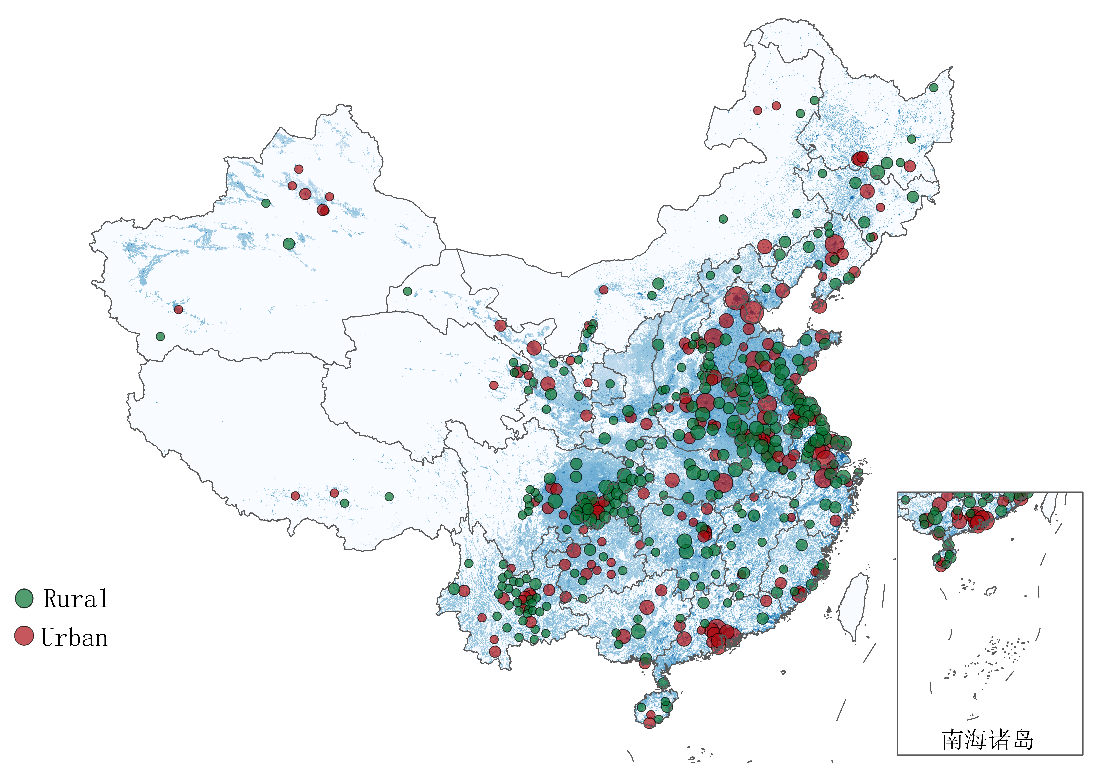 652 population-based cancer registries covering 31 provinces 
Covered 480 million Population，accounting for 35% of the whole national population
ProgressAnnual Cancer Registry Report
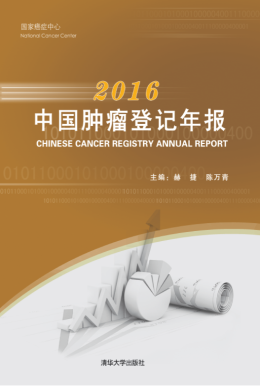 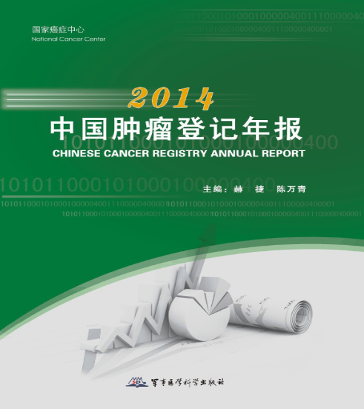 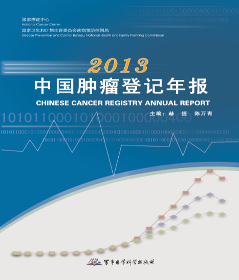 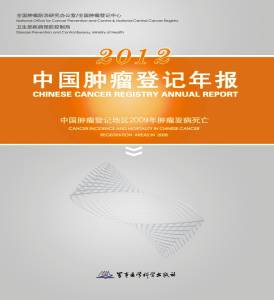 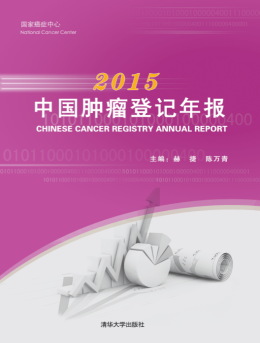 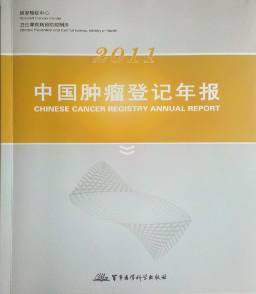 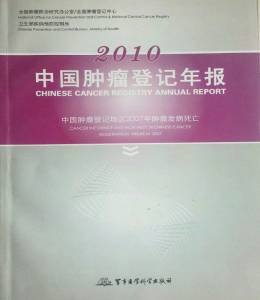 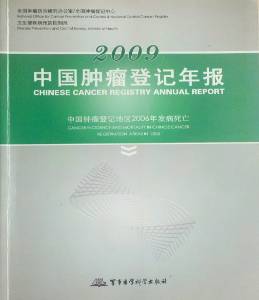 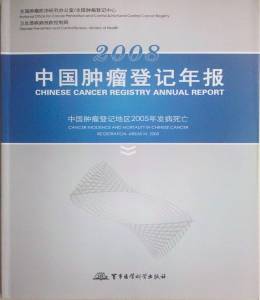 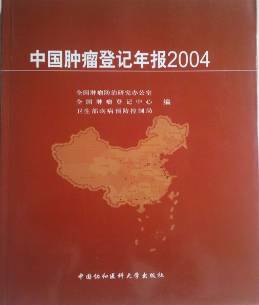 Establish a mechanism for cancer information releasing
ProgressCancer Registration Management Regulation
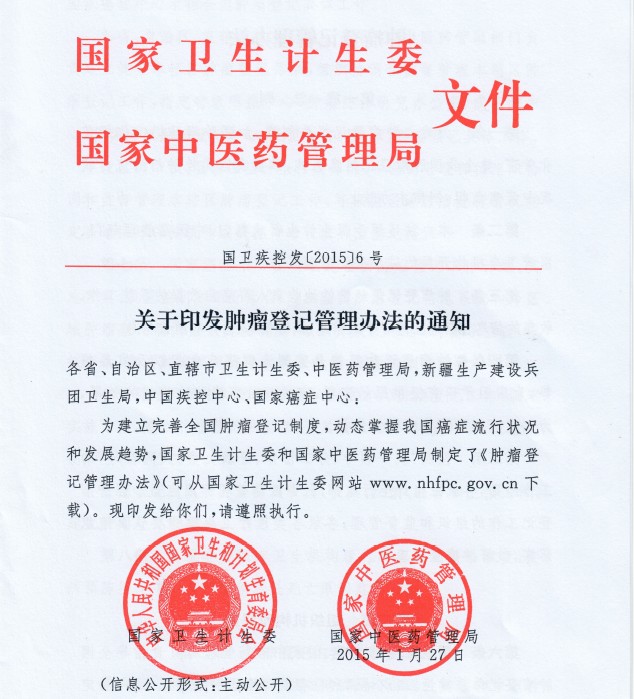 All hospitals, medical and health institutions are required to submit cancer records to cancer registries. CDCs provide data on cause of death.
Published by National Health Commission of PRC, 2015
Cancer Registry Reporting Channel
Main source
supplement source
Medical
records
Death surveillance
Hospital 
（Doctors）
Pathologist
ProgressCancer Registration Management Regulation
Police/funeral records
Insurance records
PBCR in Cancer Planning and Evaluation in China
Incidence: Prevention, planning services
Survival: Effectiveness of health care
Prevalence: Need for care
Mortality: Priorities
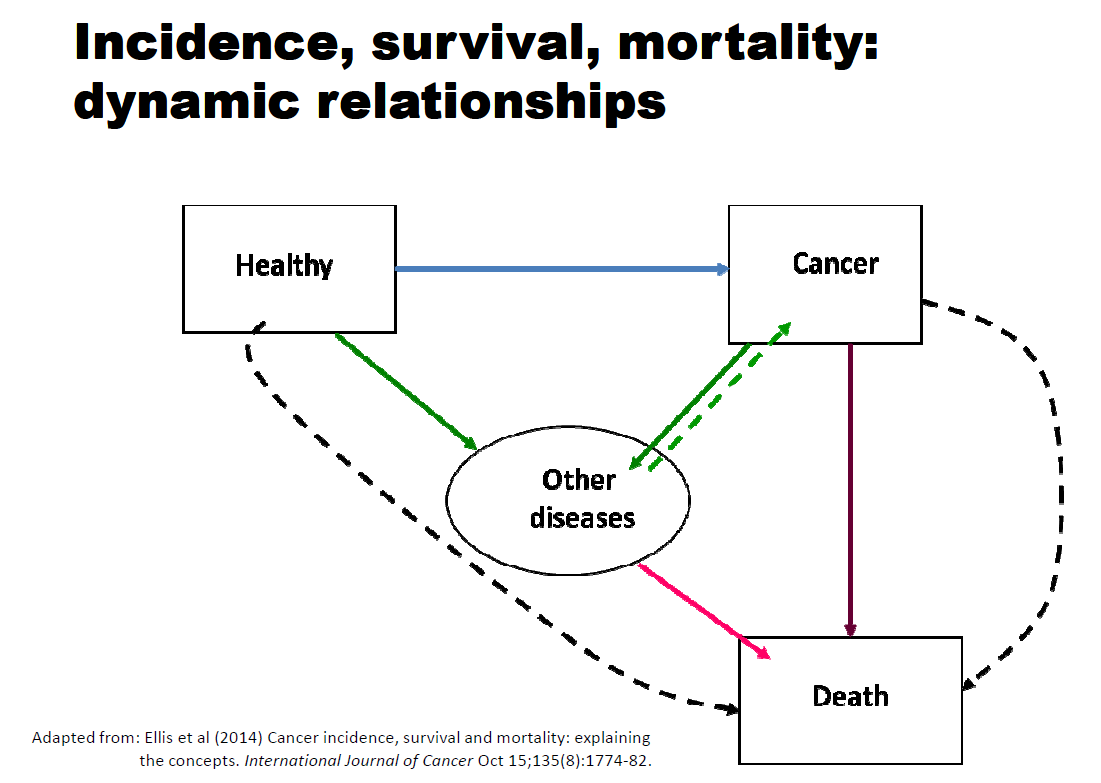 The burden of cancer in China
Cancer Incidence in China，2015
Estimated with 368 cancer registries, 2015
Cancer Mortality in China , 2015
Estimated with 368 cancer registries, 2015
Lifetime risk of developing cancer
PBCR in Cancer Control Evaluation in China
Trends in age-standardized incidence rates in China
Male
Female
PBCR in Cancer Control Evaluation in China
Trends in age-standardized mortality rates in China
Female
Male
Cancer Patterns in China
Lung cancer, colorectal cancer increased rapidly
Digestive tract cancers still stayed at a high level
[Speaker Notes: Lung cancer, colorectal cancer increased rapidly, meanwile, digestive tract cancers still stayed at a high level, this lead the cancer prevention and control facing with new challenge, and showed the coexistence of cancer patterns between developed and developing countries.]
The First Retrospective Survey of Death Causes,1973-75
Cancer- A leading cause of death
Age, and regional distribution of all cancer deaths
Regions with high cancer mortality rates
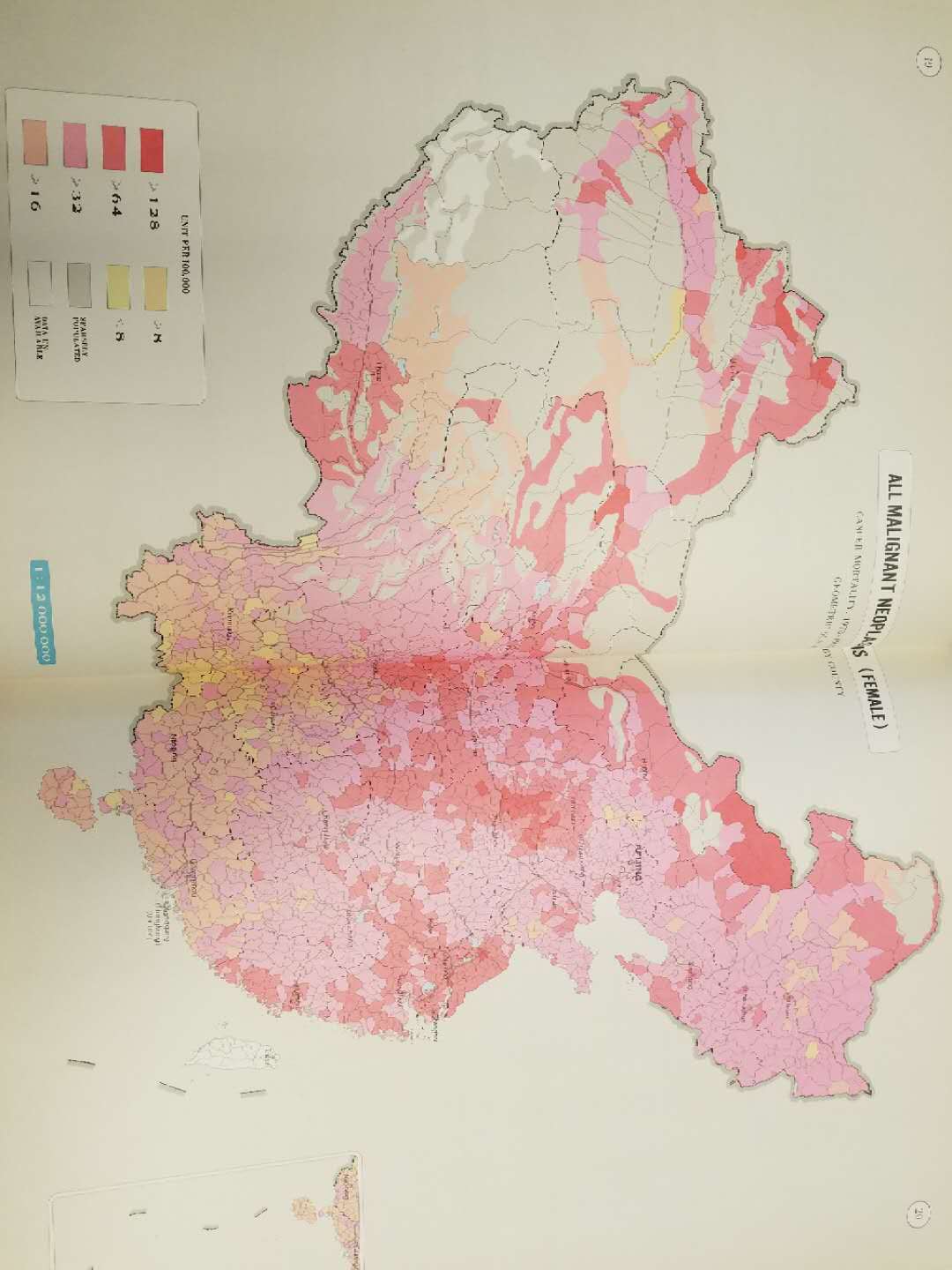 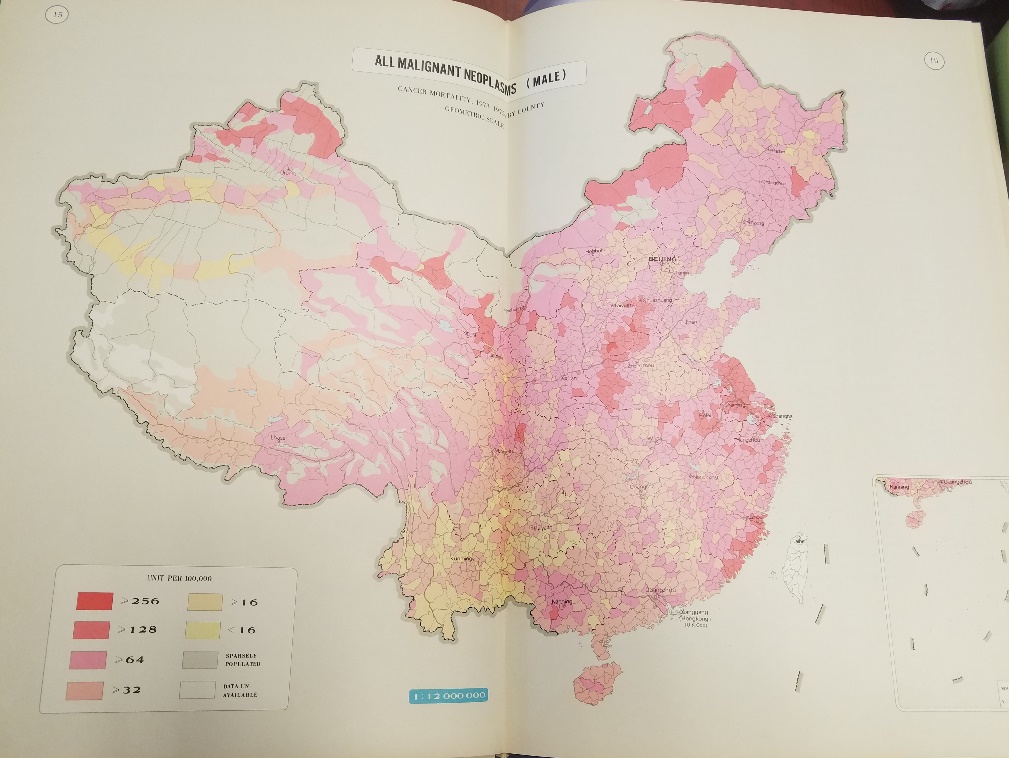 Malignant Tumor Atlas of the People’s Republic of China
16
Cancer Atlas in China,2018
All sites
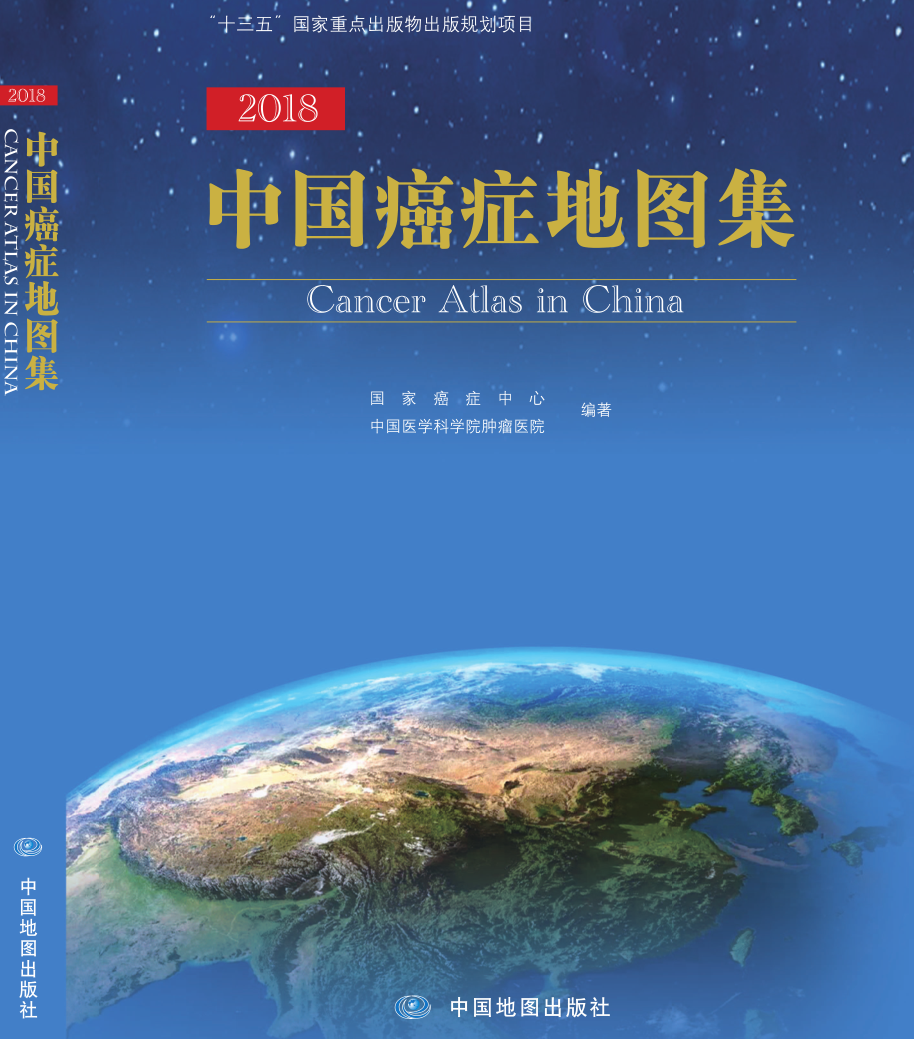 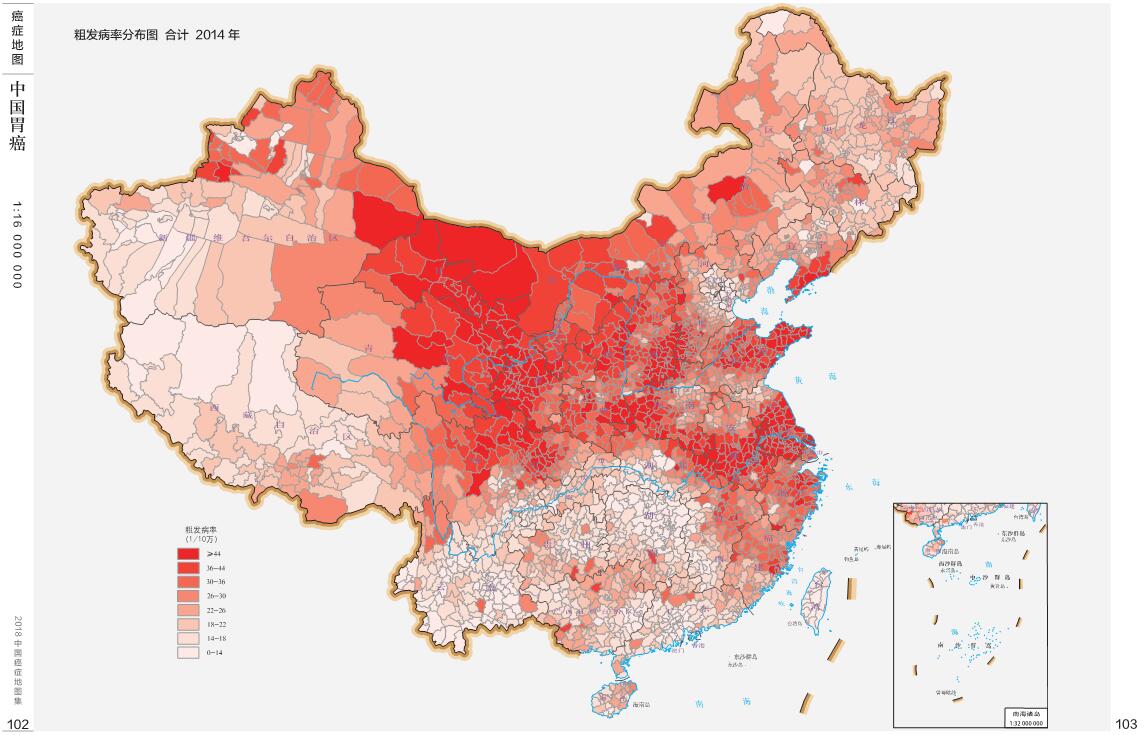 Stomach
PBCR in Cancer Control Evaluation in China
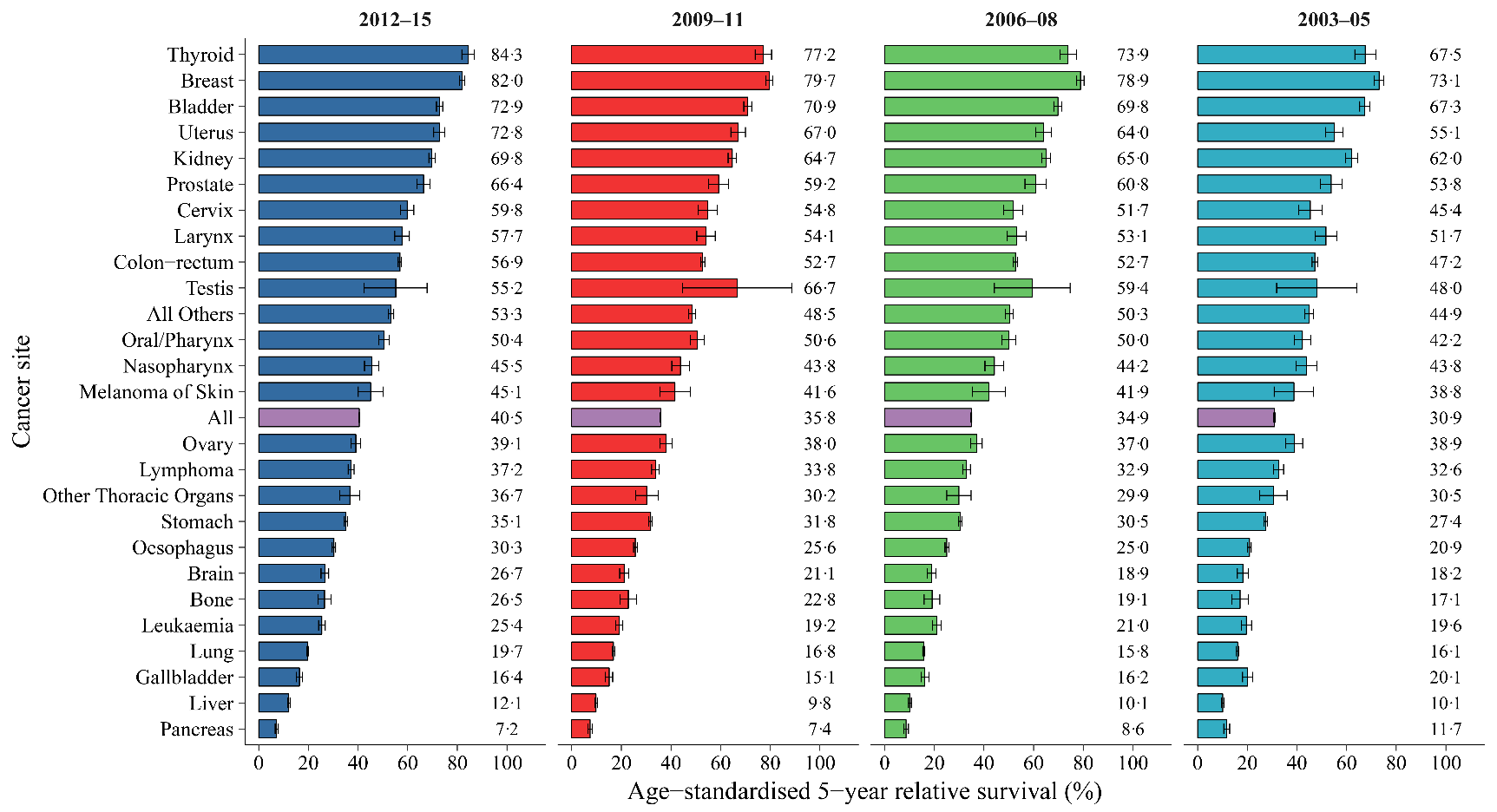 Trends in age-standardized 5-year survival  in 17 registries of China, 2003-2015
Survival is an indicator of the role of the process of diagnosis and care
The burden of cancer in China
China’s Cancer Prevention and Control 
Three-year Action Plan (2015–2017)
Background 
The action plan is designed to protect people’s health by strengthening and improving cancer prevention and control
conduct nation-wide cancer registration and death surveillance, to monitor the incidence and mortality of cancer of the country
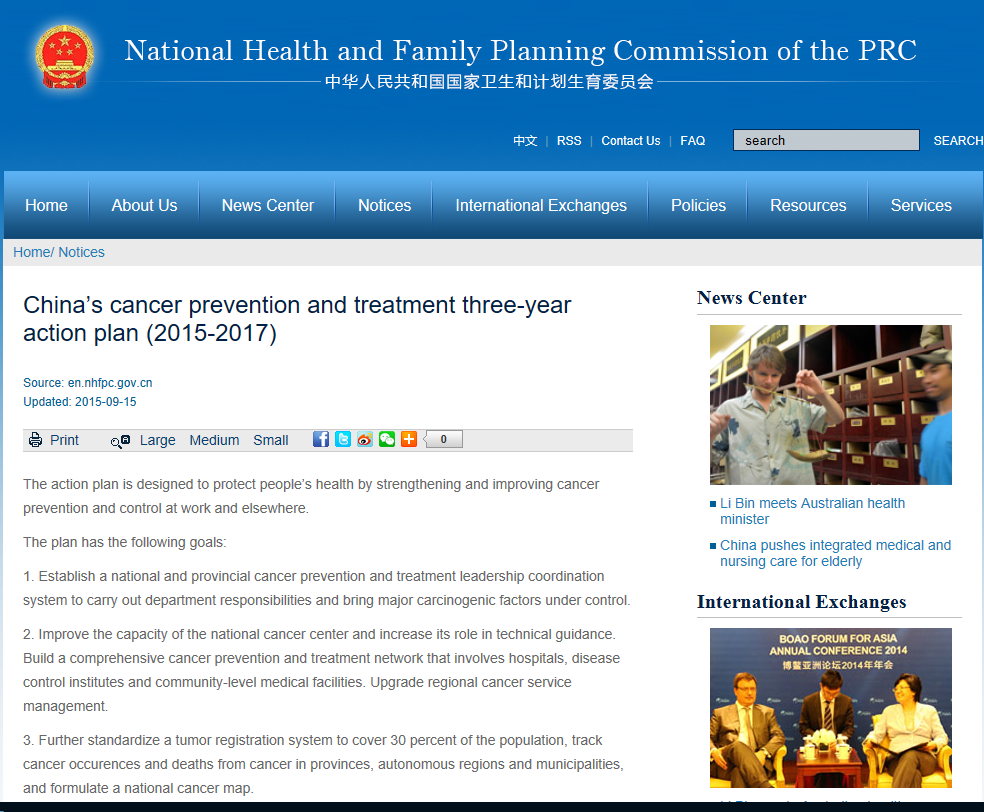 20
Six GoalsChina’s Cancer Prevention and Control Three-Year Action Plan (2015–2017)
1. Establish a national and provincial cancer prevention and treatment leadership coordination system to carry out department responsibilities and bring major carcinogenic factors under control.
2. Improve the capacity of the national cancer center and increase its role in technical guidance. Build a comprehensive cancer prevention and treatment network that involves hospitals, disease control institutes and community-level medical facilities. Upgrade regional cancer service management.
3. Further standardize a tumor registration system to cover 30 percent of the population, track cancer occurrences and deaths from cancer in provinces, autonomous regions and municipalities, and formulate a national cancer map.
21
Six GoalsChina’s Cancer Prevention and Control Three-Year Action Plan (2015–2017)
4. Increase knowledge of cancer prevention and treatment in 60 percent of the population, and reduce the adult smoking rate by three percent.
5. Focus on lung, liver, gastric, esophageal, colorectal, breast, cervical and nasopharynx cancers, expand cancer screening, early diagnosis and treatment coverage, and ensure 50 percent of major cancers can be diagnosed and treated at an early stage in major areas.
6. Improve standardized diagnosis and treatment of major cancers, expand cancer opportunistic screening and standardized diagnosis and treatment, gradually increase the survival rate for major cancers and reduce the overall fatality rate.
22
Ten Major Measures
China’s Cancer Prevention and Control Three-Year Action Plan (2015–2017)
1.All parties will carry out responsibilities and comprehensive measures including 13 ministries of China: Health and family planning departments，financial departments，human resources and social security and health and family planning departments，environmental protection departments，traditional Chinese medicine management departments , etc.
2. Strengthen system construction and improve service capacity. Speed up development of the national cancer center's capacity, establish a national cancer prevention and control cooperation network, and strengthen the capacity of various disease prevention and control institutes for monitoring and intervention, epidemiological investigation, and information management regarding cancer risk factors.
23
Ten Major Measures
China’s Cancer Prevention and Control Three-Year Action Plan (2015–2017)
3. Strengthen tumor information collection work. Improve the cancer registration and report system, and utilize the Cancer Registration Management Regulation.
24
Ten Major Measures
China’s Cancer Prevention and Control Three-Year Action Plan (2015–2017)
4. Promote comprehensive prevention and control of cancer risk factors.
5. Promote cancer screening, early diagnosis and treatment strategy.
6. Raise cancer diagnosis and treatment level. Strengthen cancer diagnosis and treatment capacity of medical institutions, standardize tumor treatment, and improve the patient's survival rate and life quality.
7. Promote anti-tumor medicine development and production.
8. Advance the use of traditional Chinese medicine in cancer prevention and treatment.
8. Advance the use of traditional Chinese medicine in cancer prevention and treatment.
10. Encourage the popularization of science, and raise public cancer awareness.
25
PBCR in Cancer Planning in China
China’s Cancer Prevention and Control Three-Year Action Plan (2015–2017)Six Goals
1. Establish a national and provincial cancer prevention and treatment leadership coordination system to carry out department responsibilities and bring major carcinogenic factors under control.
2. Improve the capacity of the national cancer center and increase its role in technical guidance. Build a comprehensive cancer prevention and treatment network that involves hospitals, disease control institutes and community-level medical facilities. Upgrade regional cancer service management.
3. Further standardize a tumor registration system to cover 30 percent of the population, track cancer occurrences and deaths from cancer in provinces, autonomous regions and municipalities, and formulate a national cancer map.
PBCR in Cancer Planning in China
China’s Cancer Prevention and Control Three-Year Action Plan (2015–2017)Six Goals
4. Increase knowledge of cancer prevention and treatment in 60 percent of the population, and reduce the adult smoking rate by three percent.
5. Focus on lung, liver, gastric, esophageal, colorectal, breast, cervical and nasopharynx cancers, expand cancer screening, early diagnosis and treatment coverage, and ensure 50 percent of major cancers can be diagnosed and treated at an early stage in major areas.
6. Improve standardized diagnosis and treatment of major cancers, expand cancer opportunistic screening and standardized diagnosis and treatment, gradually increase the  survival rate for major cancers and reduce the overall fatality rate.
PBCR in Primary Prevention
To evaluate effectiveness of preventive interventions
To assess the observed and expected impact of HBV, HPV vaccines, and tobacco control
To identify potential risk factors of cancer
PBCR in Primary Prevention
Neonatal HBV Vaccination on liver cancer prevention and other liver diseases in Qidong, China
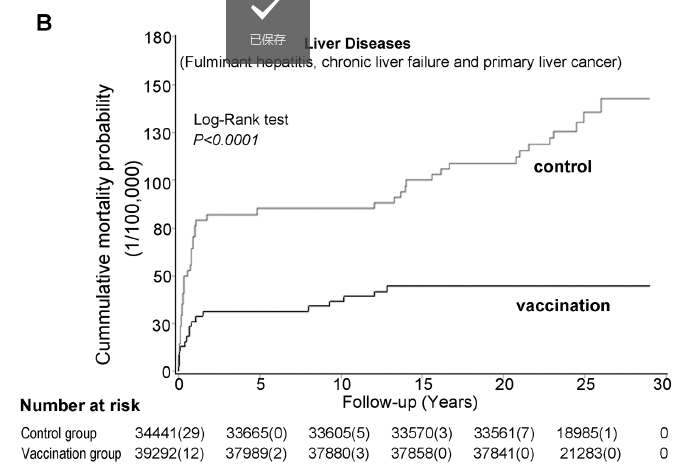 PLOS Medicine.2014,11:12
PBCR in Primary Prevention
Identify Risk Factors Using PBCR
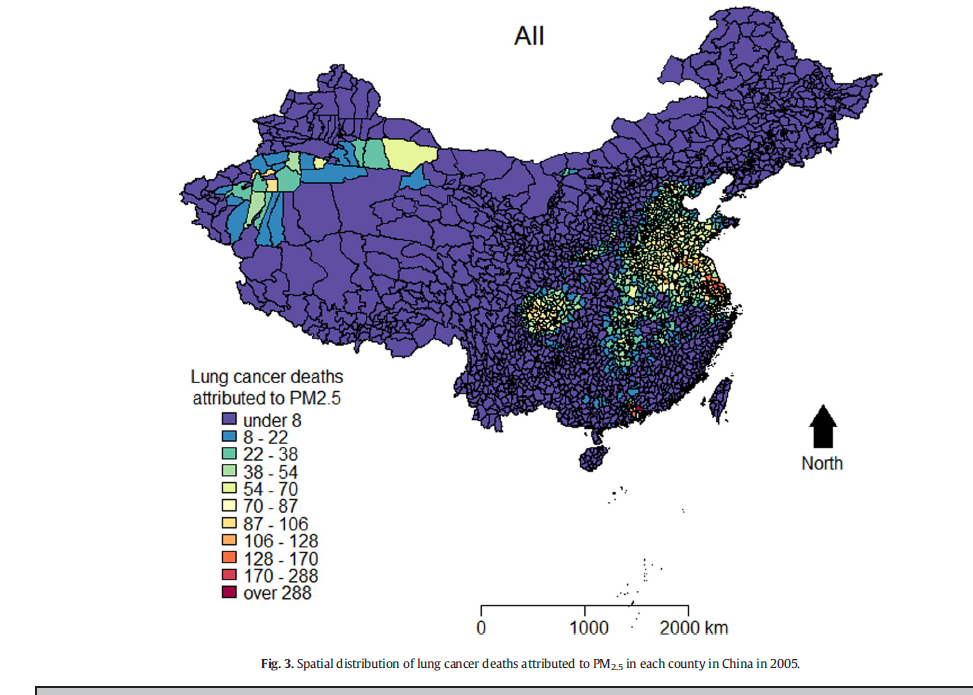 The association between lung cancer incidence and ambient air pollution in China: A spatiotemporal analysis. Environmental Research. 2016, 144:60-65.
Lung Cancer Deaths Attributed to PM2.5 in China
PBCR in Primary Prevention
Calculate Population Attributable Fraction
Cancer Deaths and Cases Attributable to Lifestyle Factors and Infections in China, 2013
PBCR in Early Detection and Screening
Which cancer should be screened?
How screening affect cancer incidence, mortality and survival？
Who are the target population to be screened?
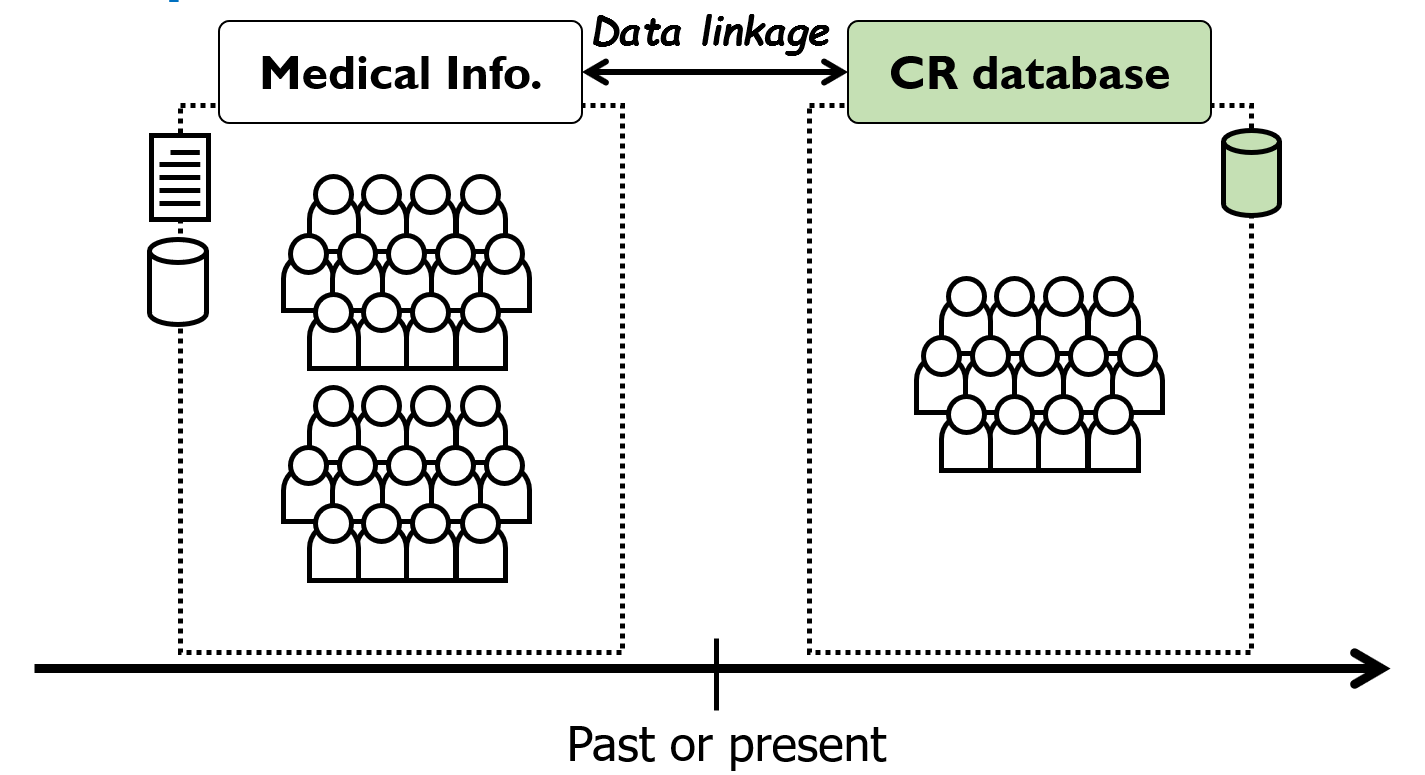 Identification information linkage
PBCR in Early Detection and Screening
Screening different cancers according to the incidence of cancers in areas
Urban
Rural
Huaihe
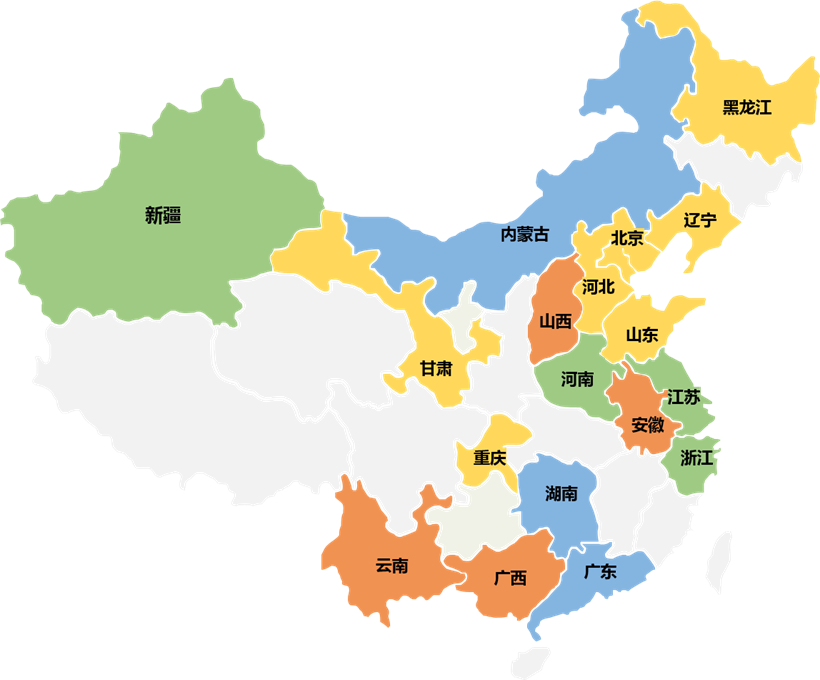 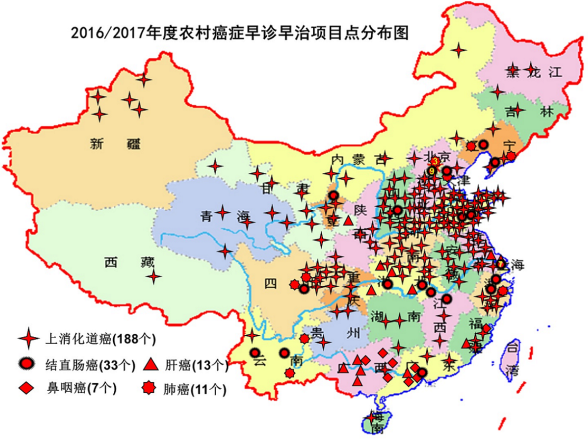 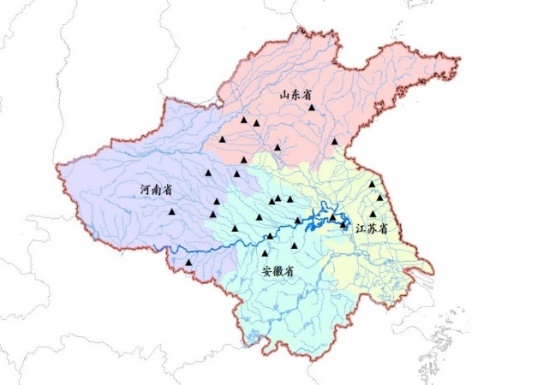 Lung cancer
Esophageal cancer
Liver cancer
Nasophageal cancer
Colorectal cancer
Top five cancers in urban areas: lung, liver, esophagus-stomach, colon-rectum and breast
Liver cancer
Stomach cancer
Esophageal cancer
PBCR in Early Detection and Screening
Compare risk of cancer in those screened and not screened.
Estimate the incidence of cancer at different intervals
The stage distribution of cancers detected by screening compared with the expected distribution
The incidence of advanced cancers, compared with the period prescreening(or an unscreened comparison group)
PBCR in Early Detection and Screening
Endoscopic Screening Study in China
J Clin Oncol. 2015 Jun 10;33(17):1951-7.
PBCR in Early Detection and Screening
Endoscopic Screening Effect on Stage Distribution of Esophageal Cancer in China
Cancer science, 2018;109:1995-2002
PBCR in Early Detection and Screening
Endoscopic Screening  on Effect of Esophageal Cancer Incidence and Mortality in China
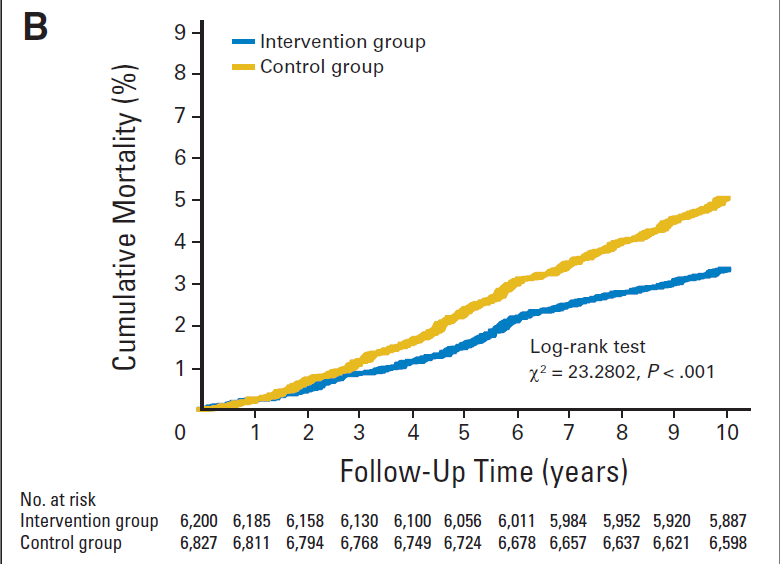 Journal of Clinical Oncology, 2015,33:17
PBCR in Evaluation of Treatment
PBCR  follow up their cases in order to produce survival statistics
Comparisons of cancer survival rates to compare the effectiveness of cancer treatment in difference populations( global, within country, by region or by GDP level)
High resolution study
“Mid-term and Long-term Plan for Prevention and Control of Chronic Diseases in China (2017-2025)
Core Index: Reduce the premature  deaths caused by major chronic diseases
Reduce the premature  deaths caused by major chronic diseases by 10%
Fulfilling international commitments and participating in global health governance

WHO Global NCD Index：
In 2025, reduce the premature  deaths caused by major chronic diseases by 20%.


2030 Agenda for Sustainable Development:
Goal 3.4: In 2030, reduce the premature  deaths caused by major chronic diseases by 33%.
2020
Reduce the premature  deaths caused by major chronic diseases by 20%
2025
39
“Mid-term and Long-term Plan for Prevention and Control of Chronic Diseases in China (2017-2025)
35
PBCR in China
Strategy for the improvement of PBCR in China
Regulation：updated, implement, evaluate, award or punishment 
Team building : national, province, local level(professional staffs)
Training: classified as different grades (eastern/middle/western; urban/rural; data quality)
Strengthening cooperation about cancer research based on PBCRs
National cancer registry system(to link with other database, e.g. vital system, national medical record system ..), will coming soon..
Summary
PBCR data are primary resource for planning and evaluating health services for the prevention, diagnosis and treatment of cancer in China
As a goal of “China’s Cancer Prevention and Control 5-Year Action Plan (2018–2022)”, the nationwide cancer registration system will be strengthened.
Thanks for your attention !
weiwq@cicams.ac.cn
Zhengrongshou@cicams.ac.cn